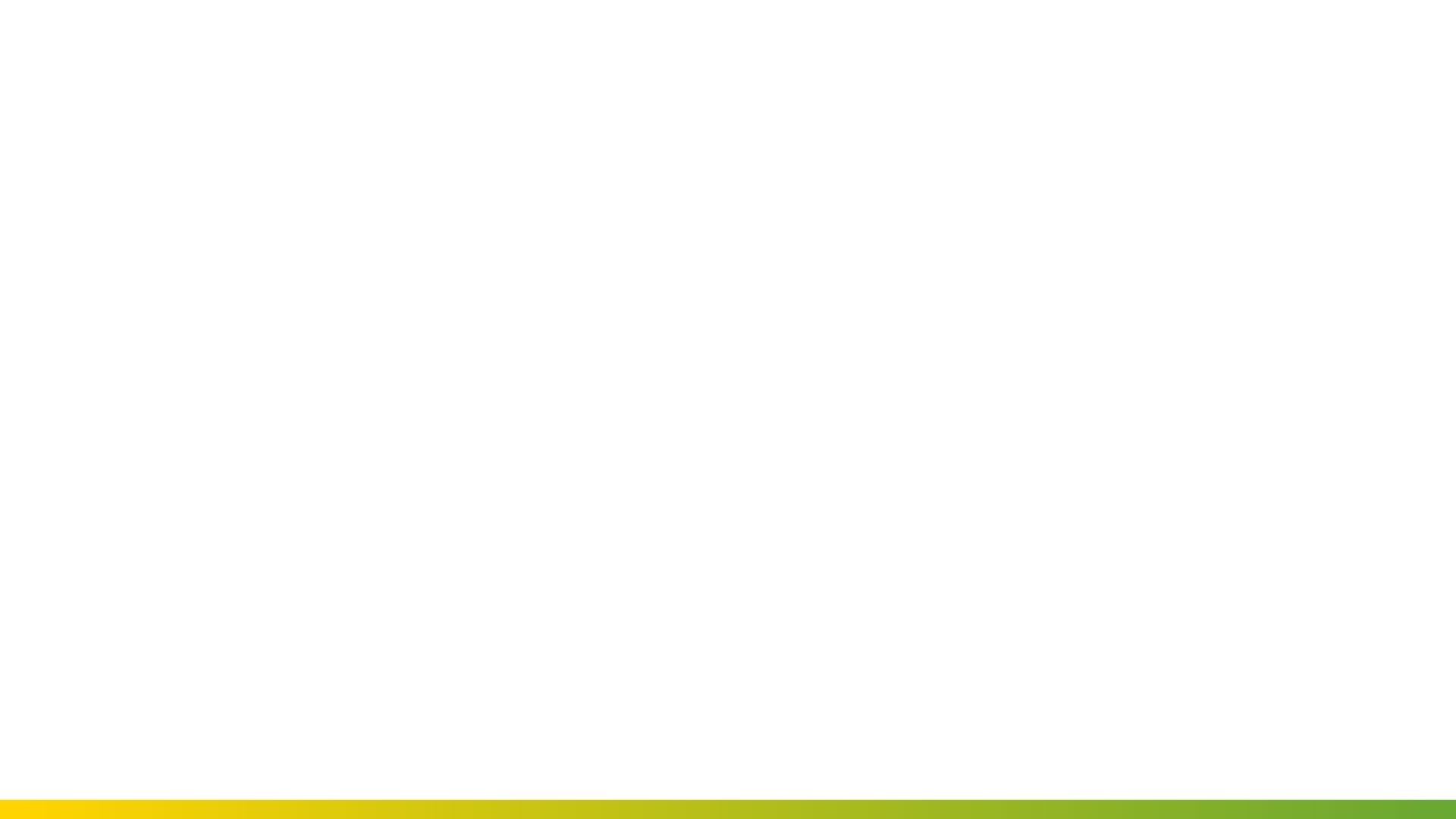 Thank you to our Panel Partners
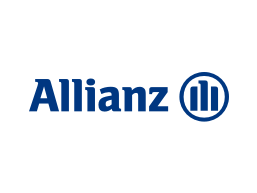 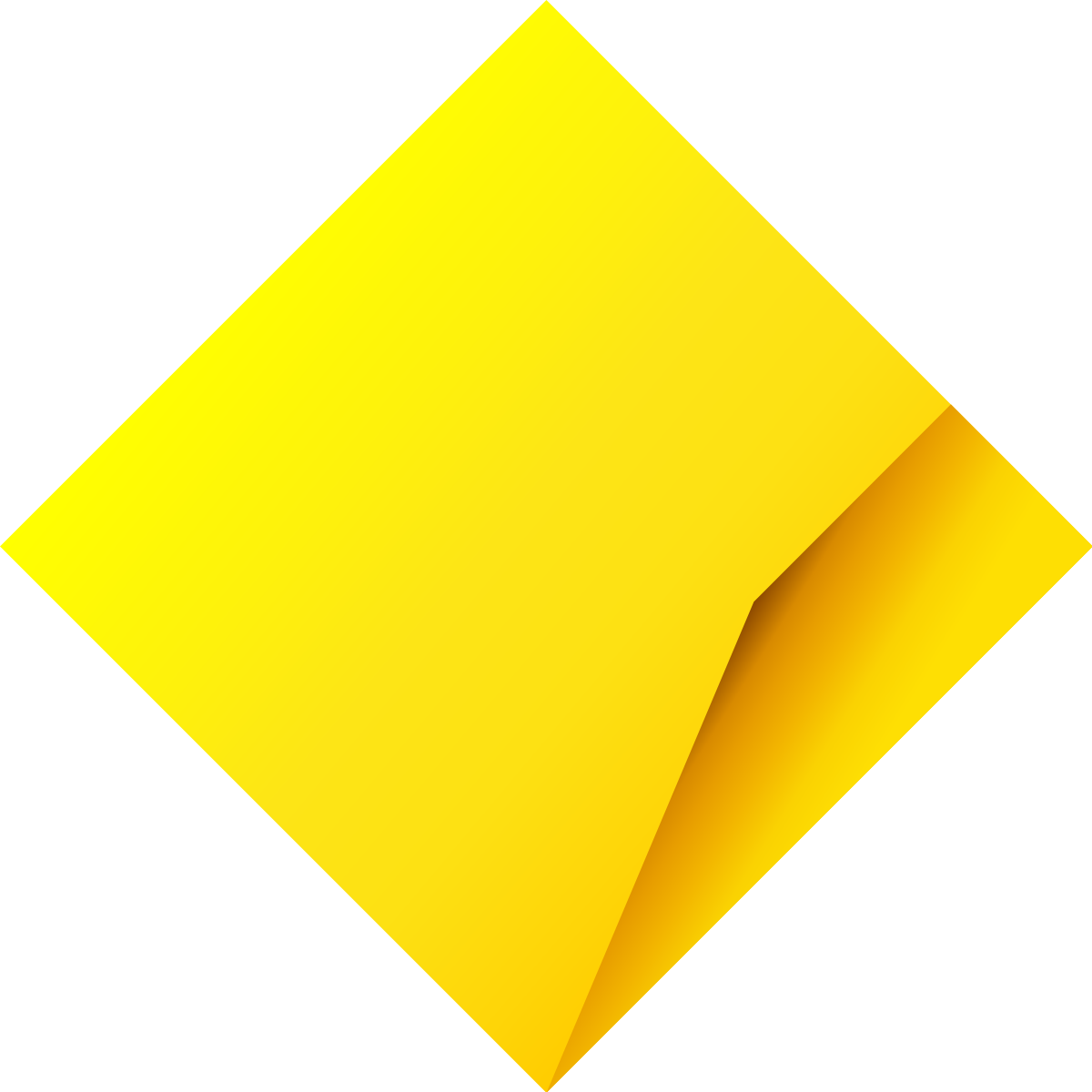 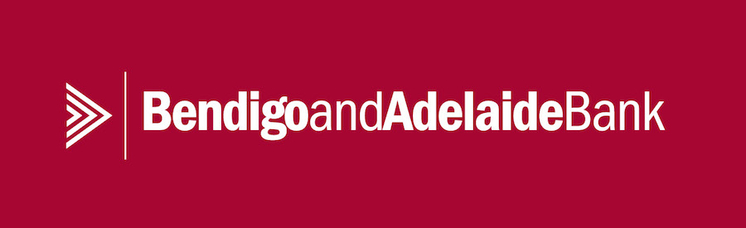 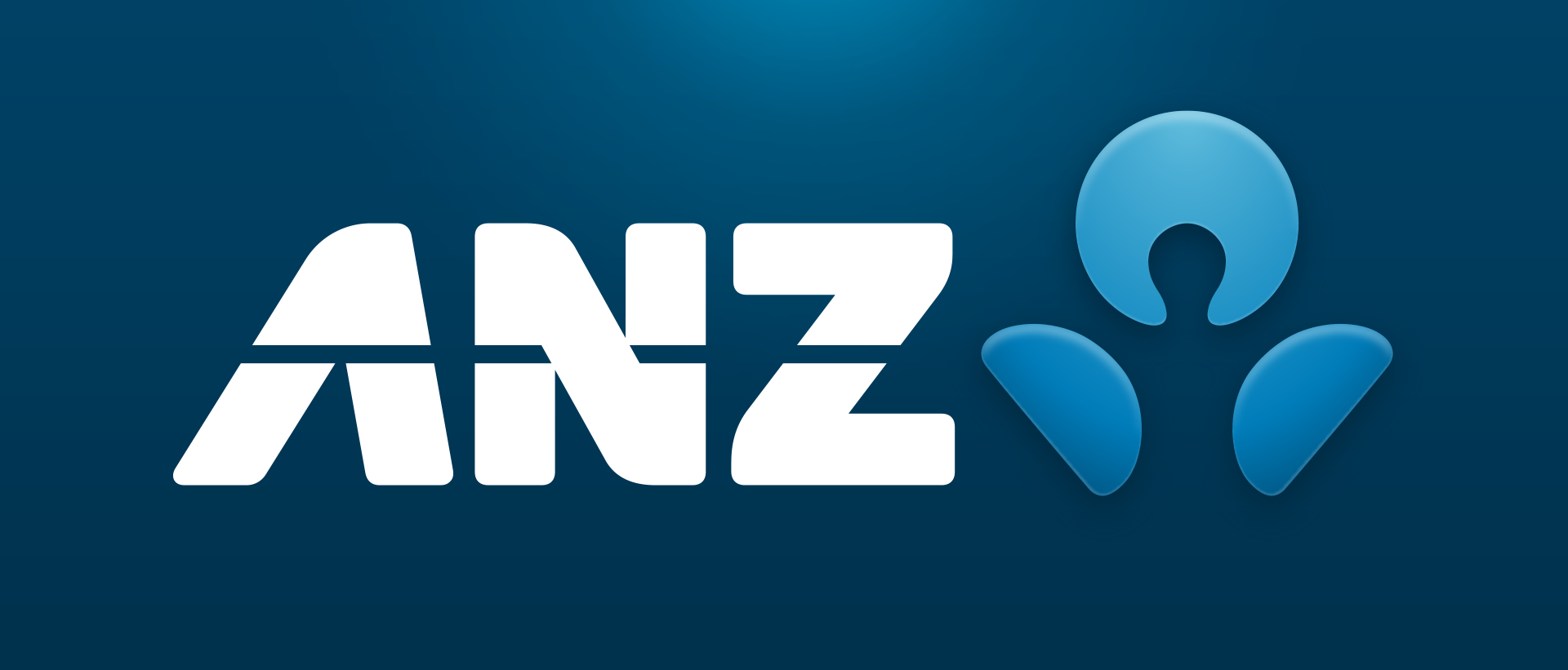 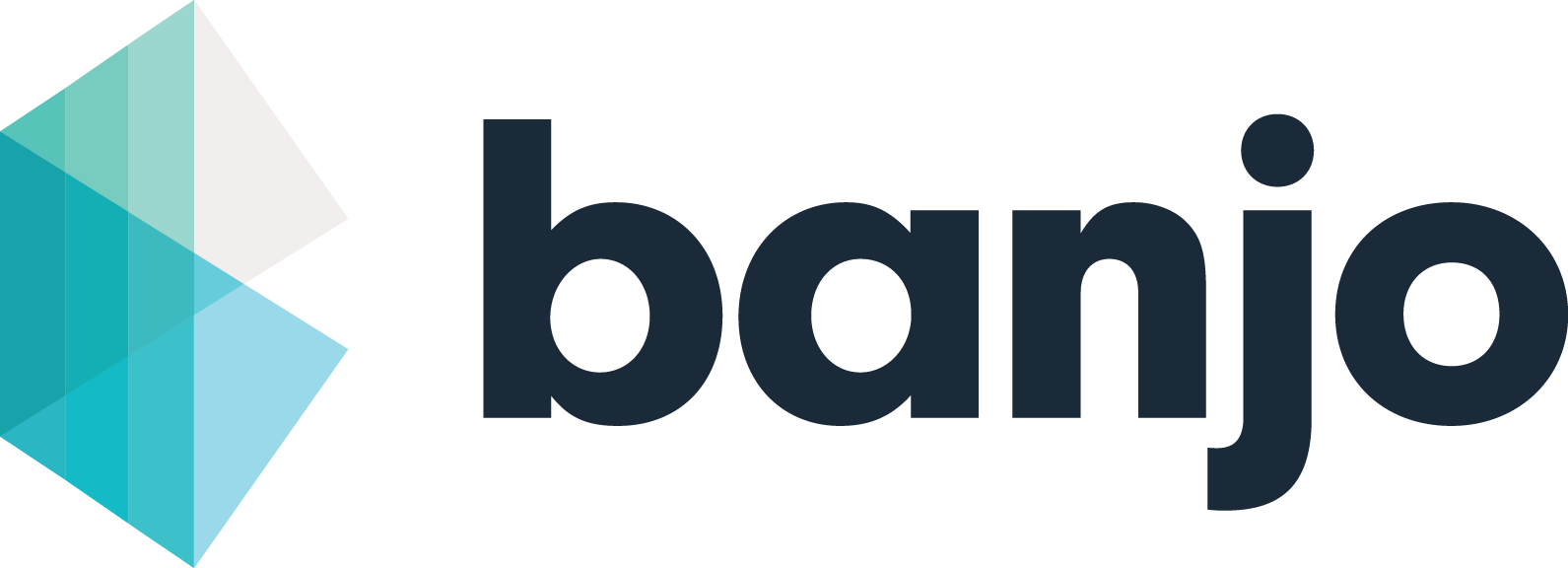 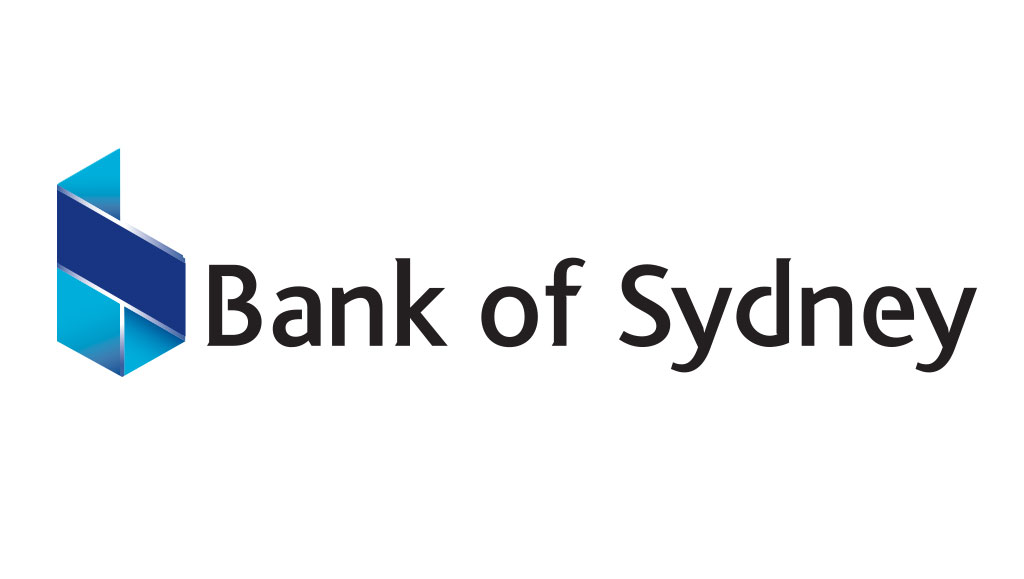 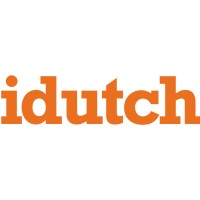 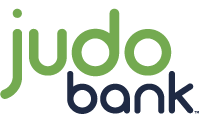 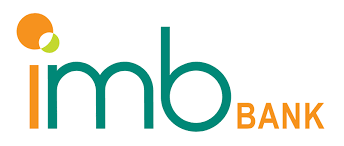 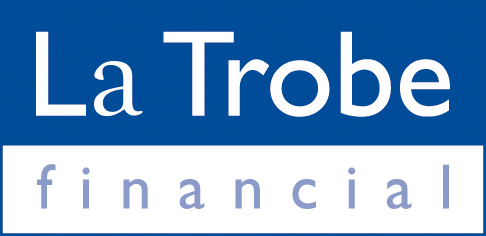 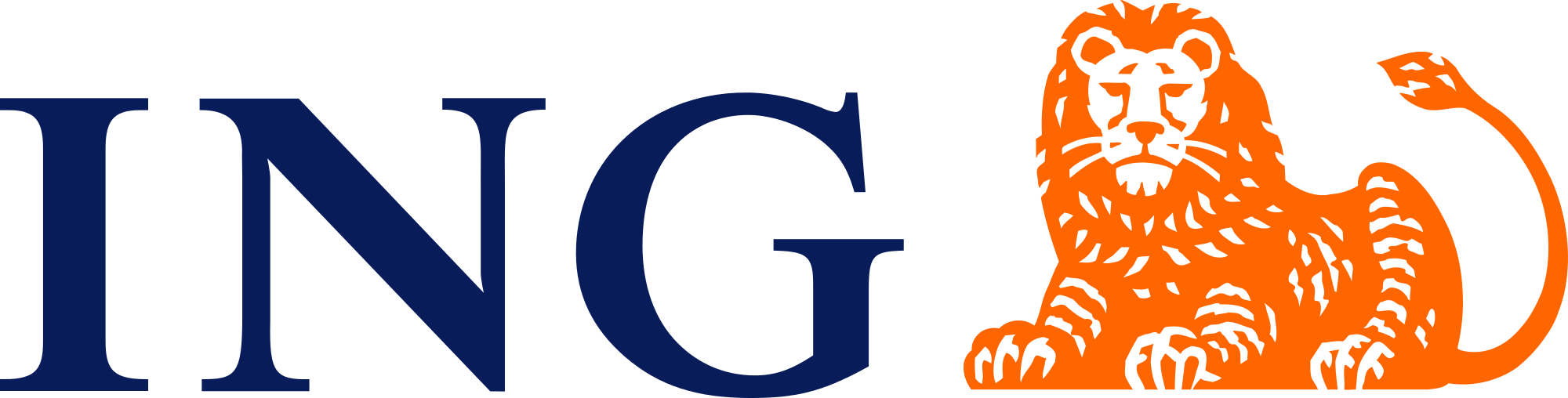 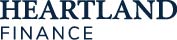 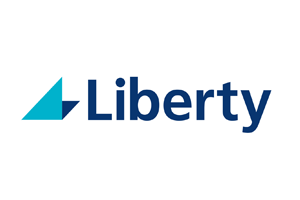 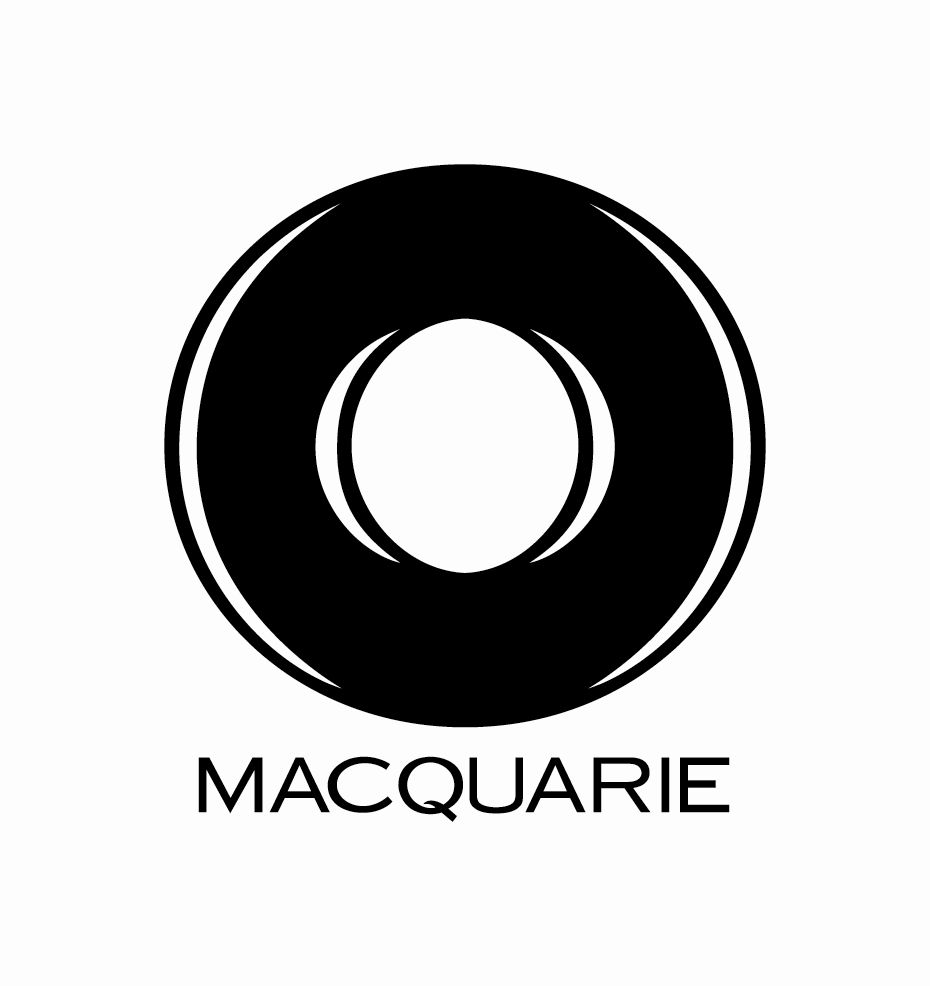 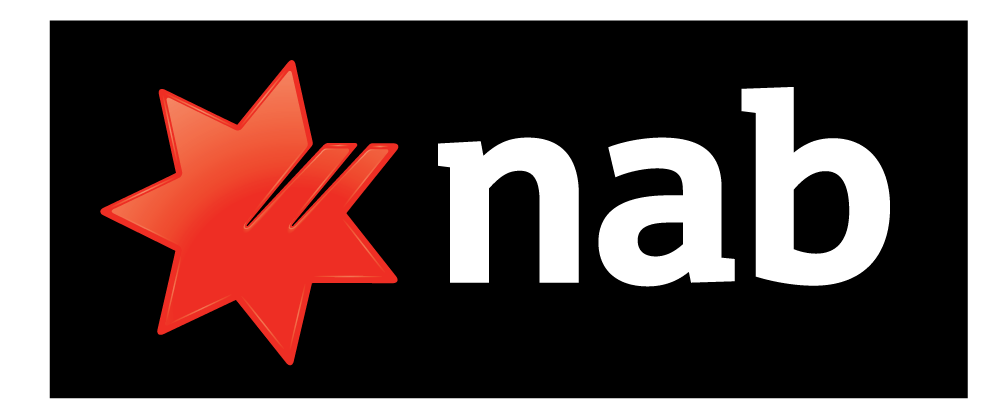 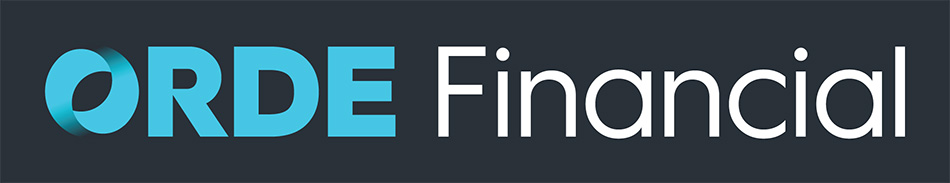 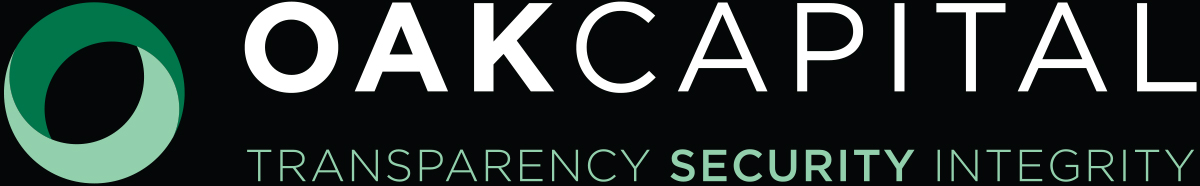 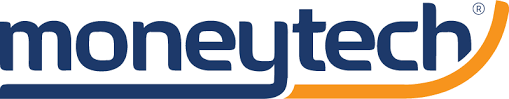 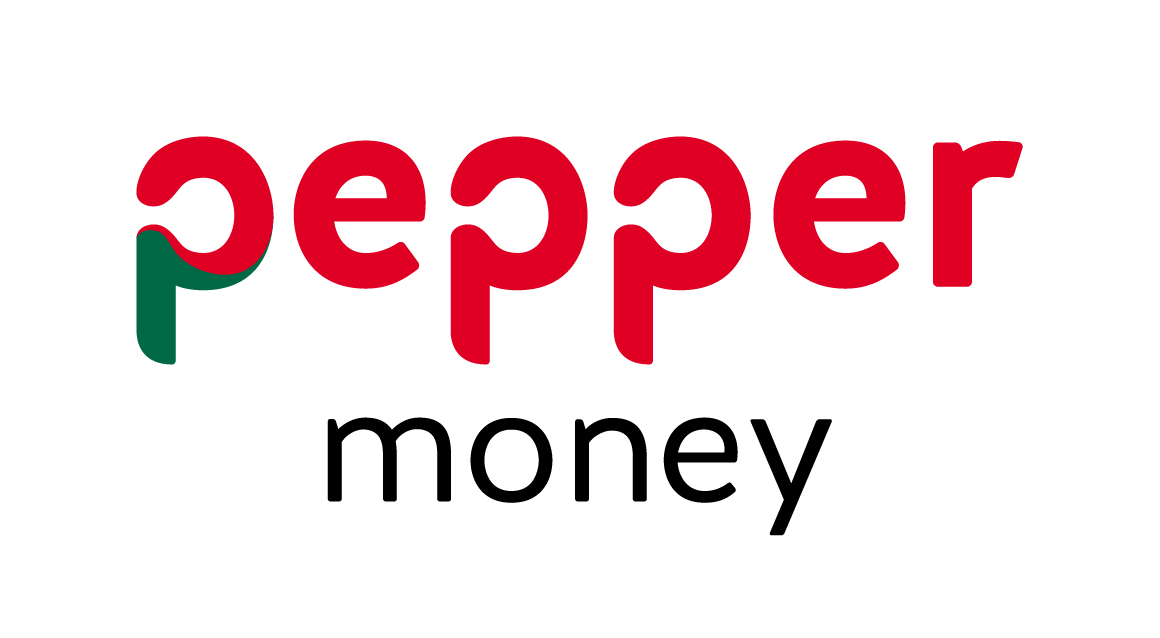 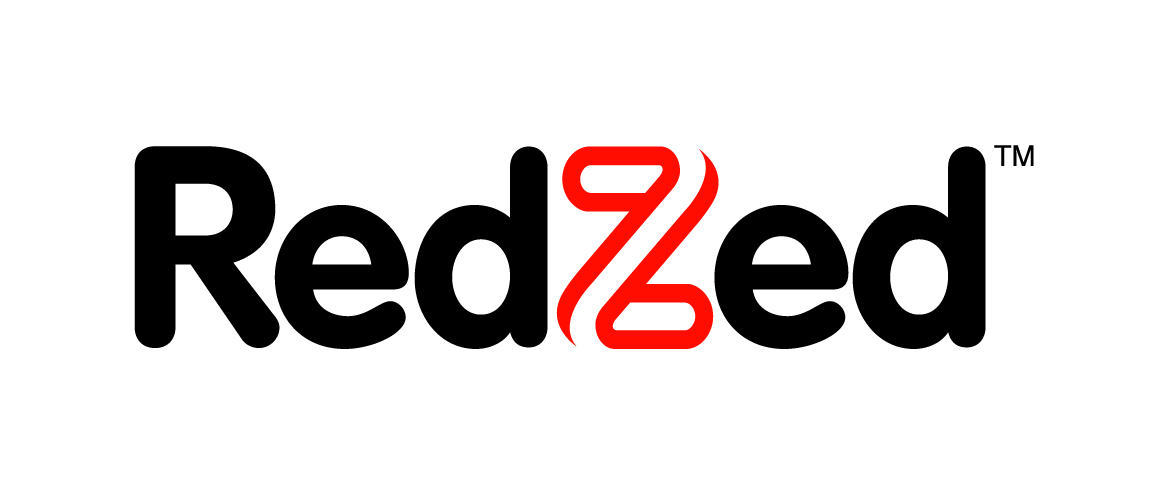 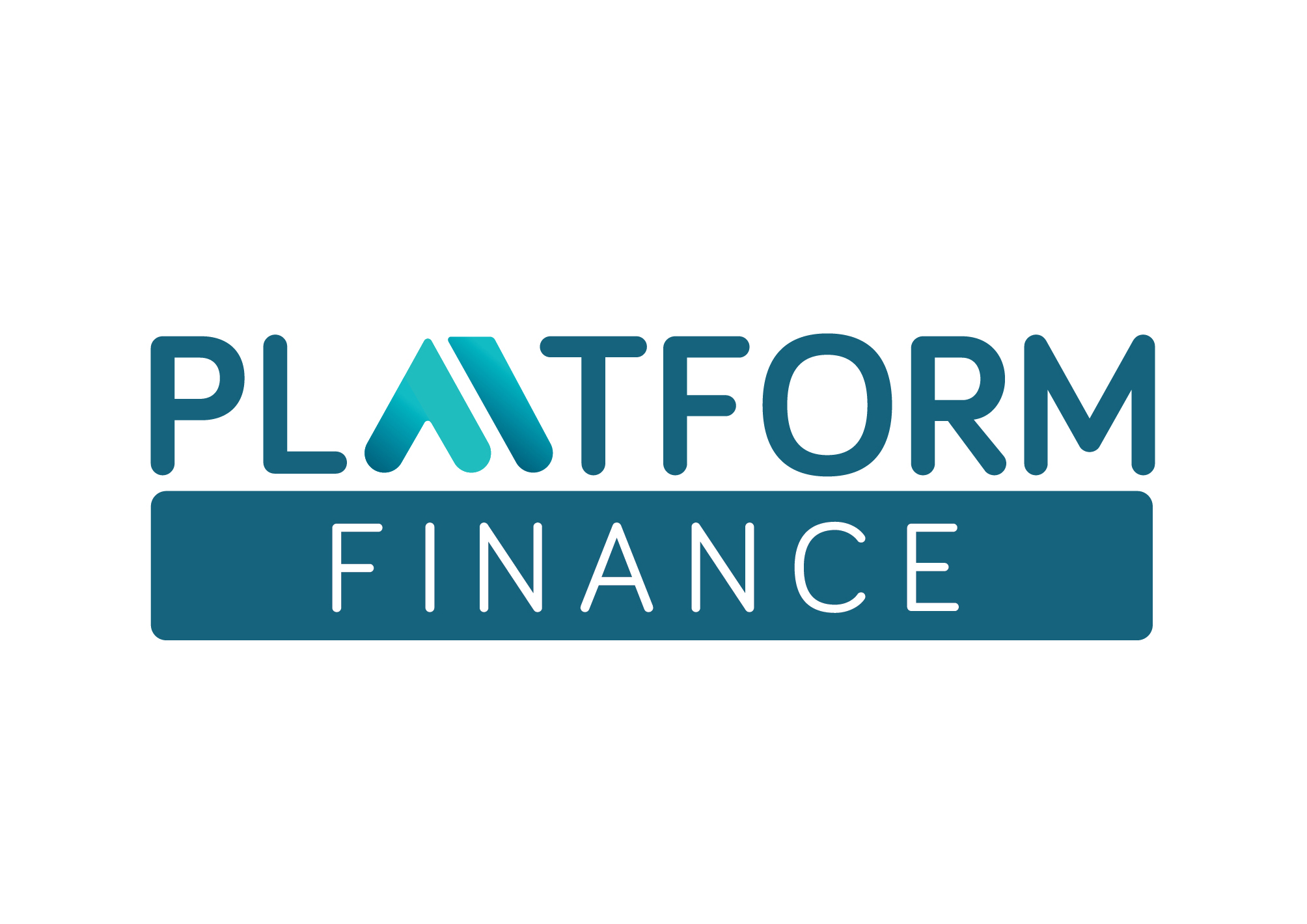 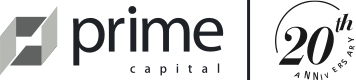 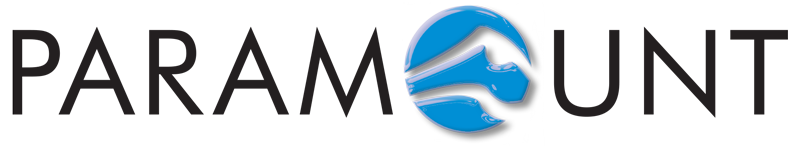 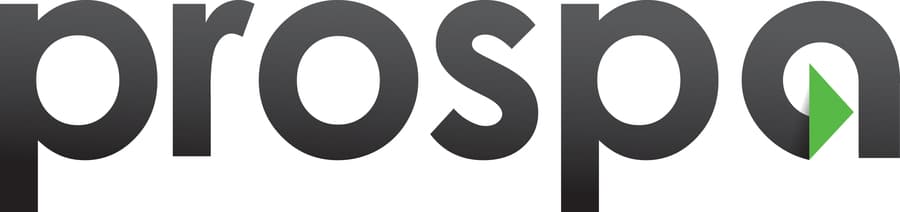 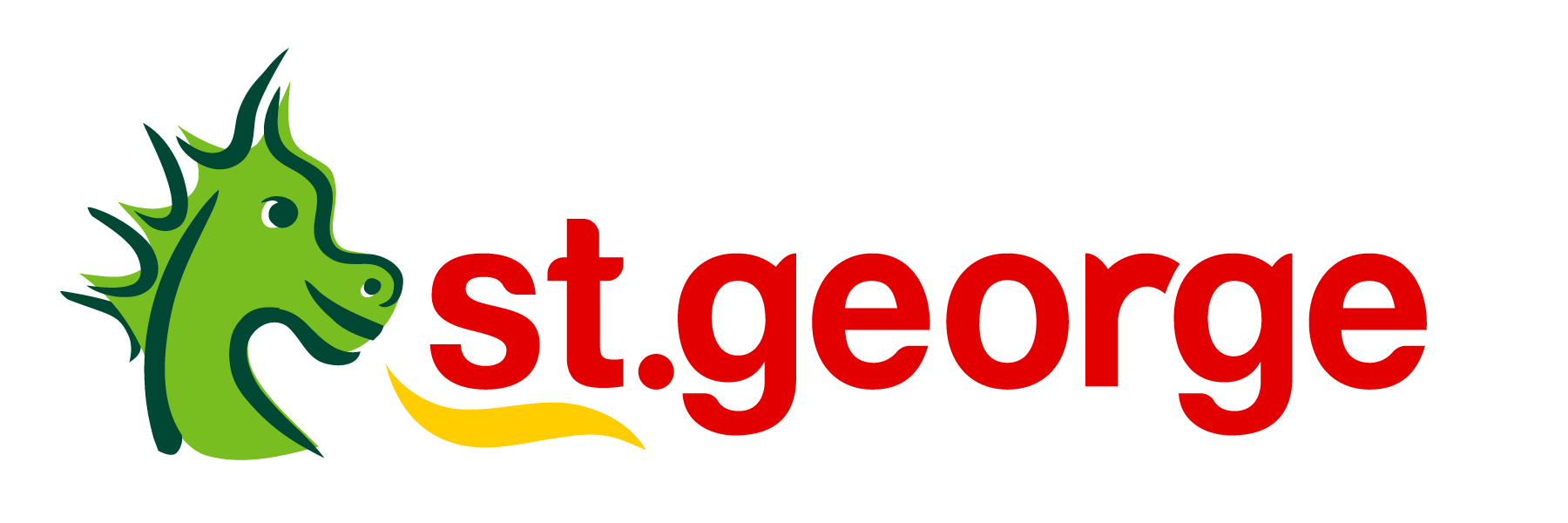 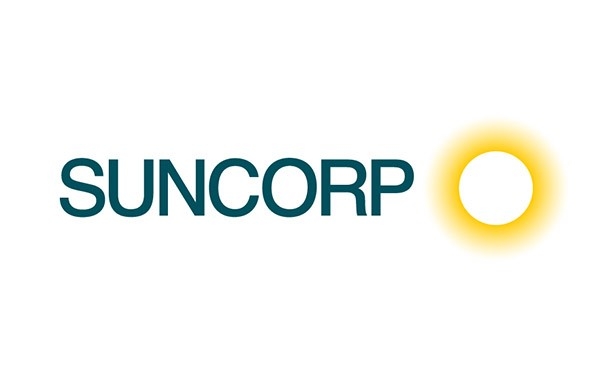 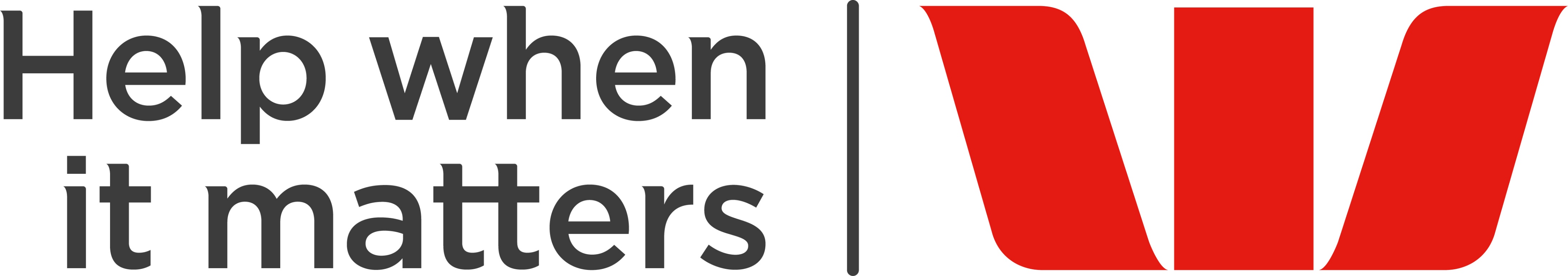 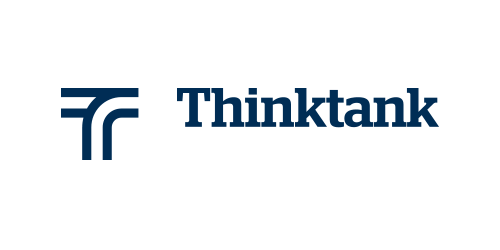 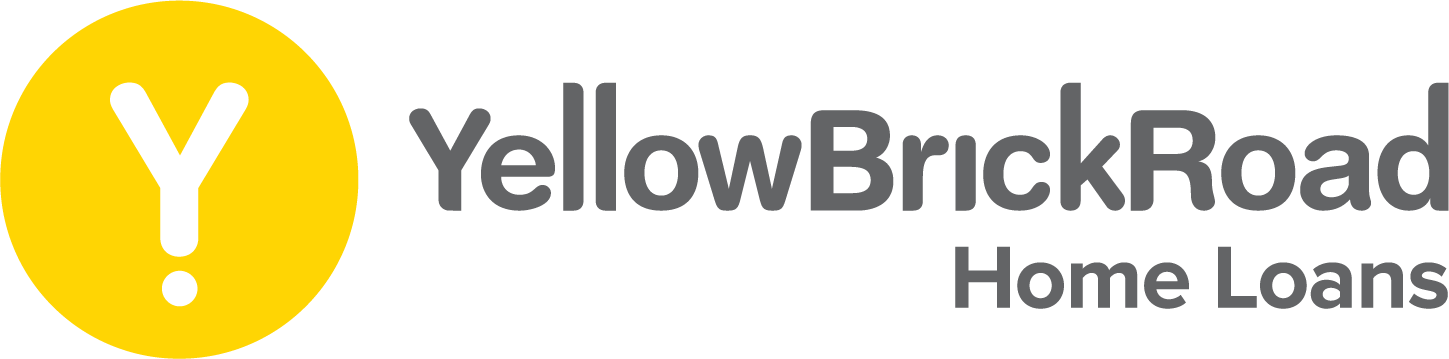 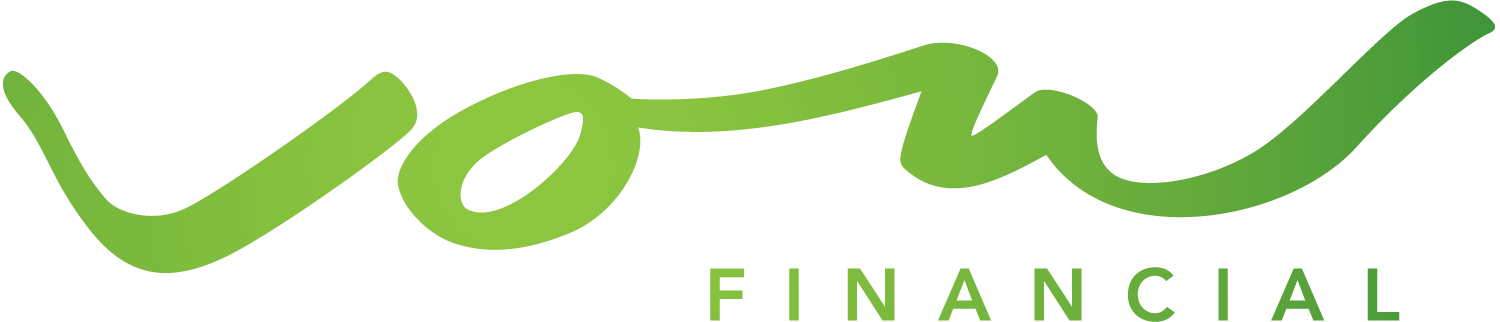 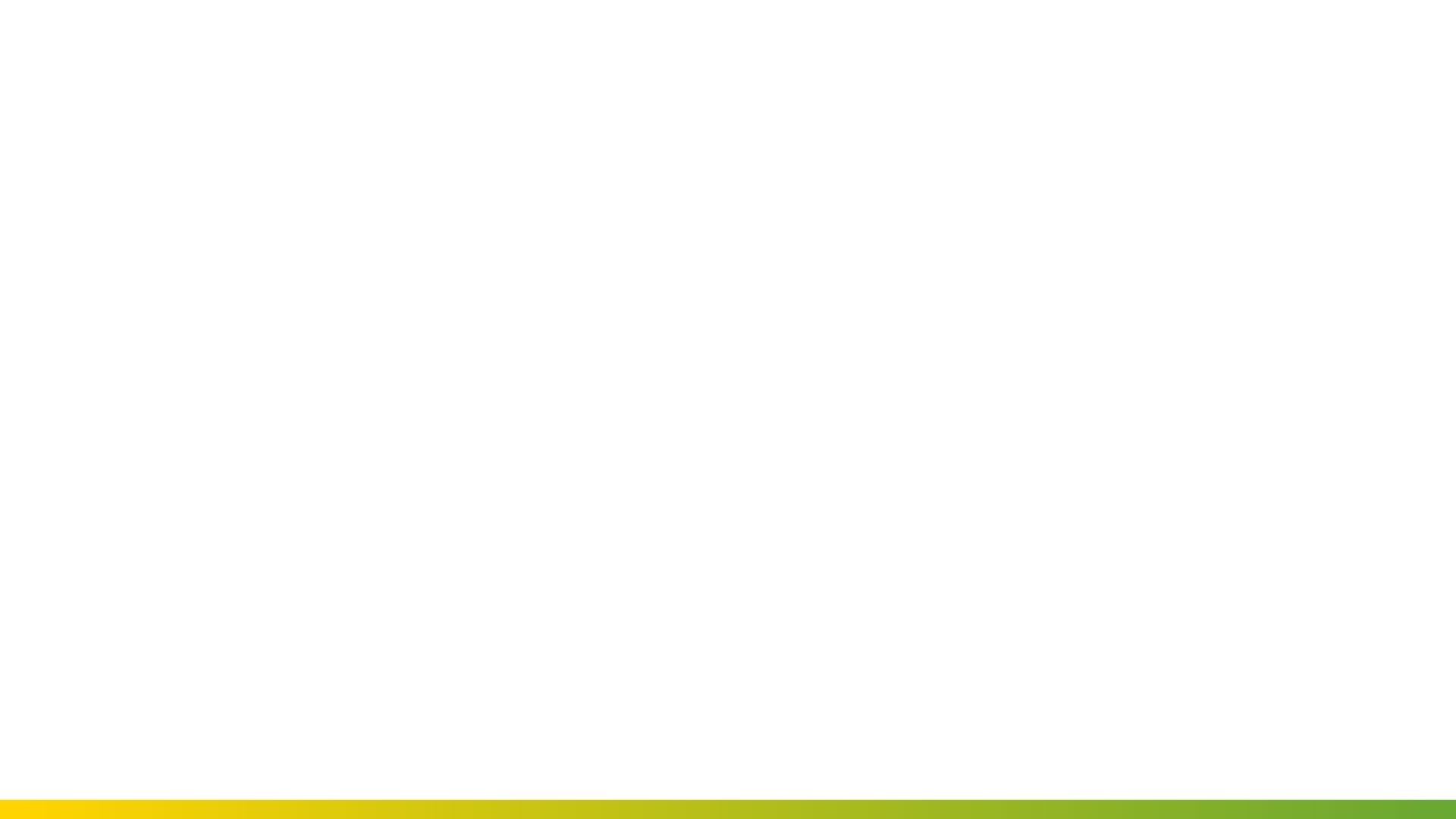 Thank you to our Pilot Partners
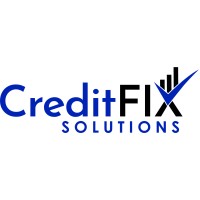 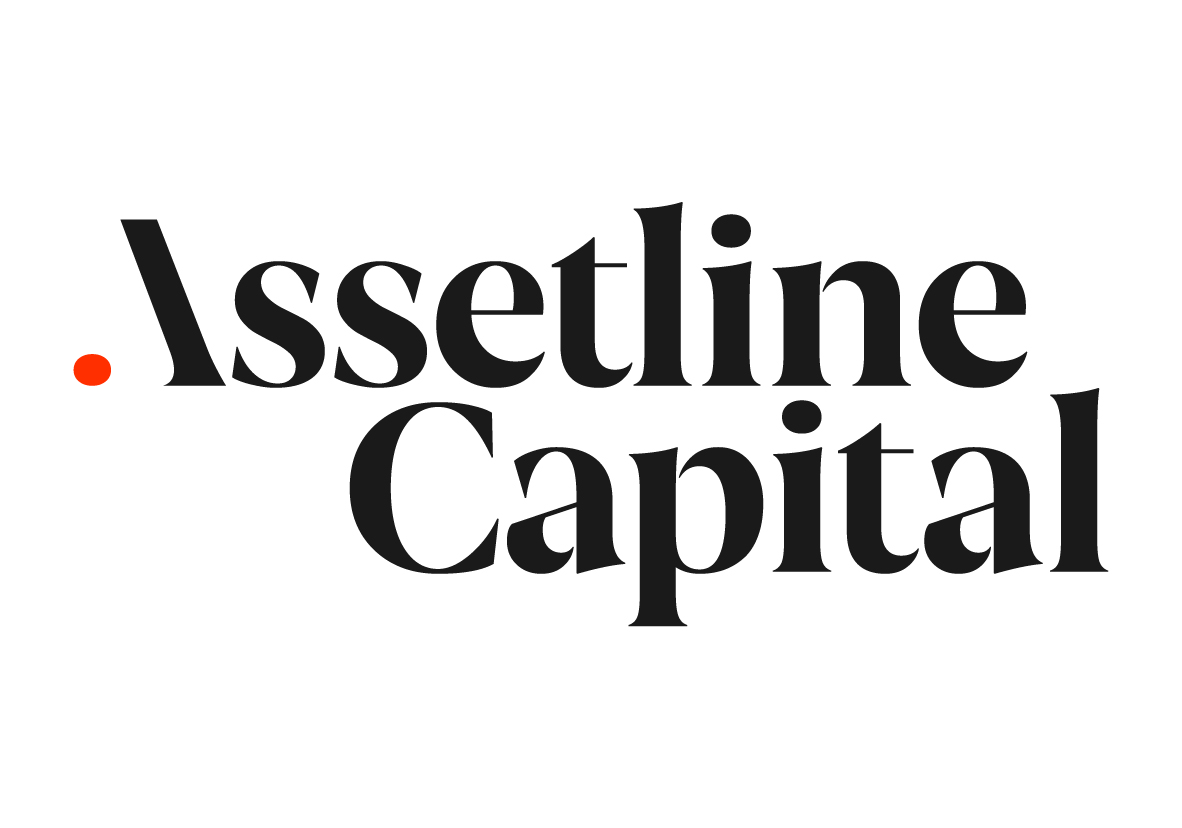 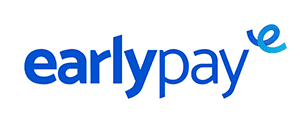 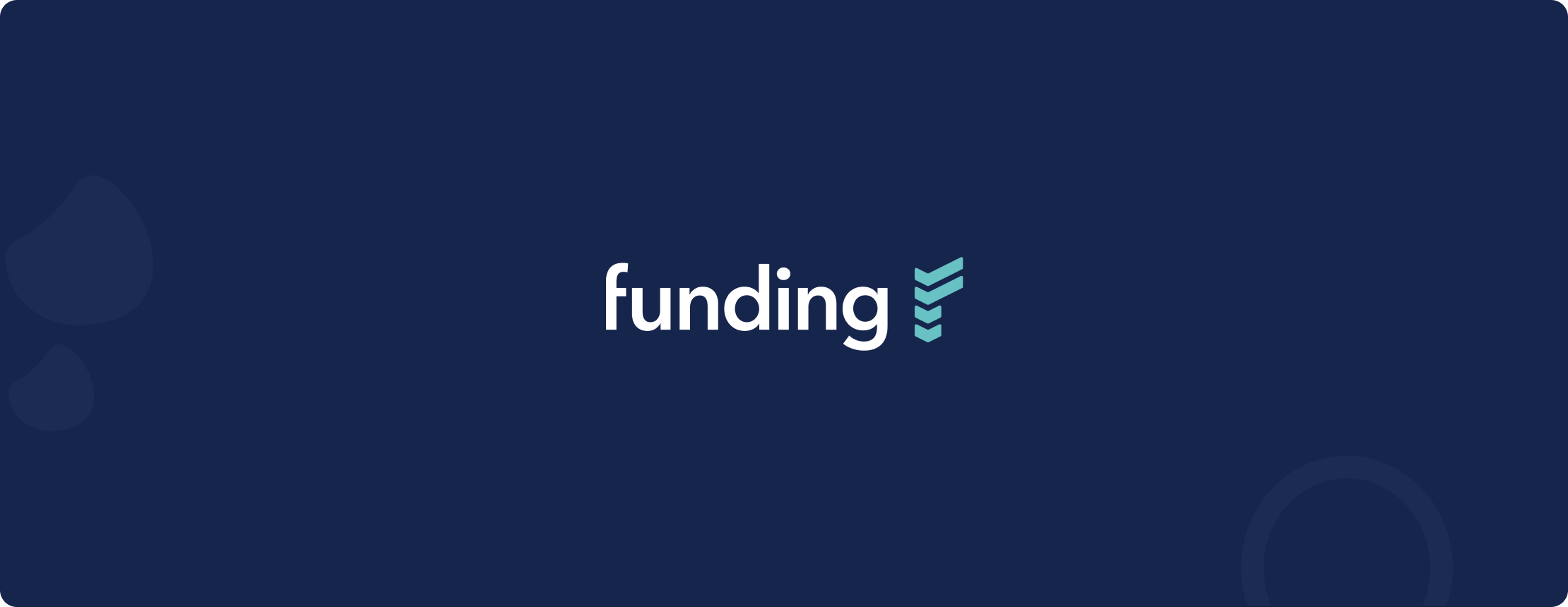 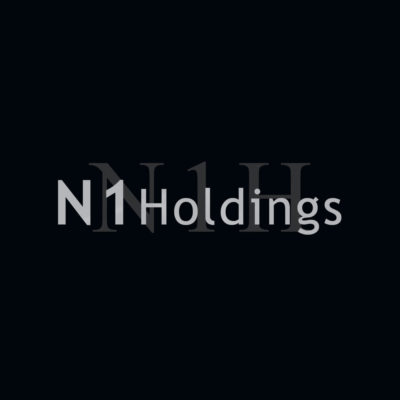 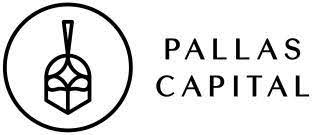 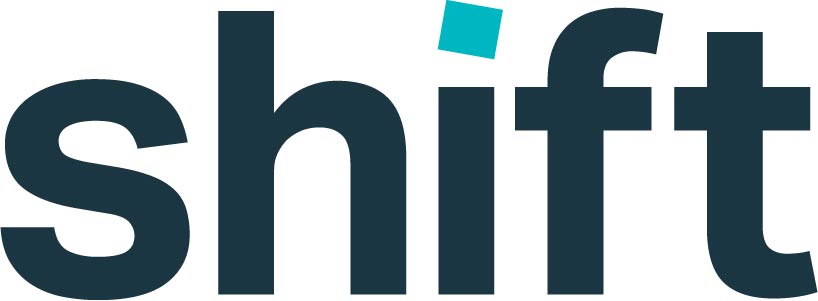 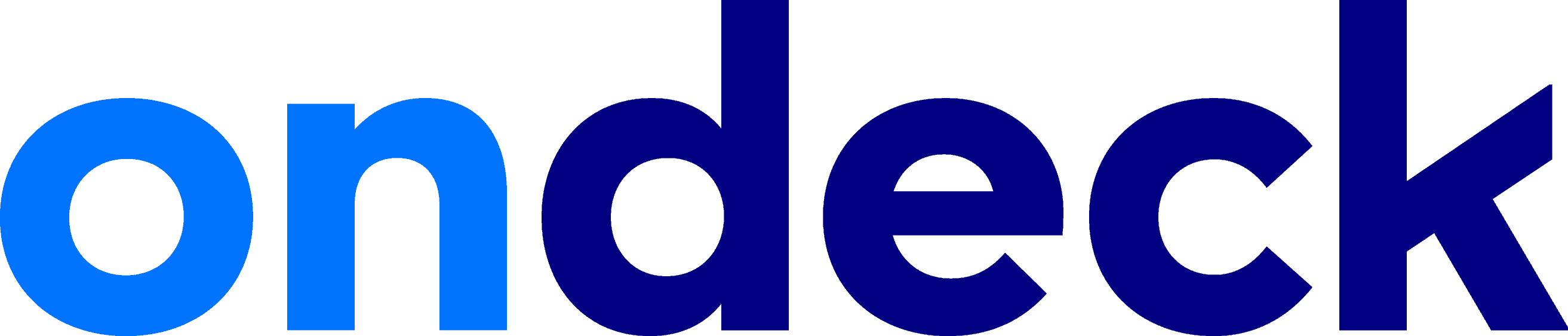 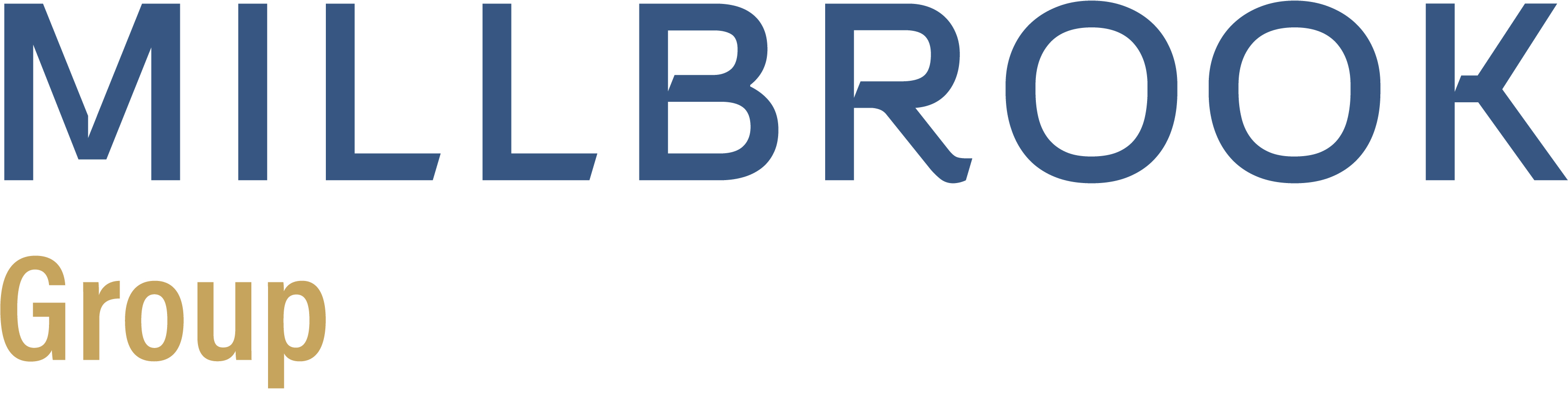 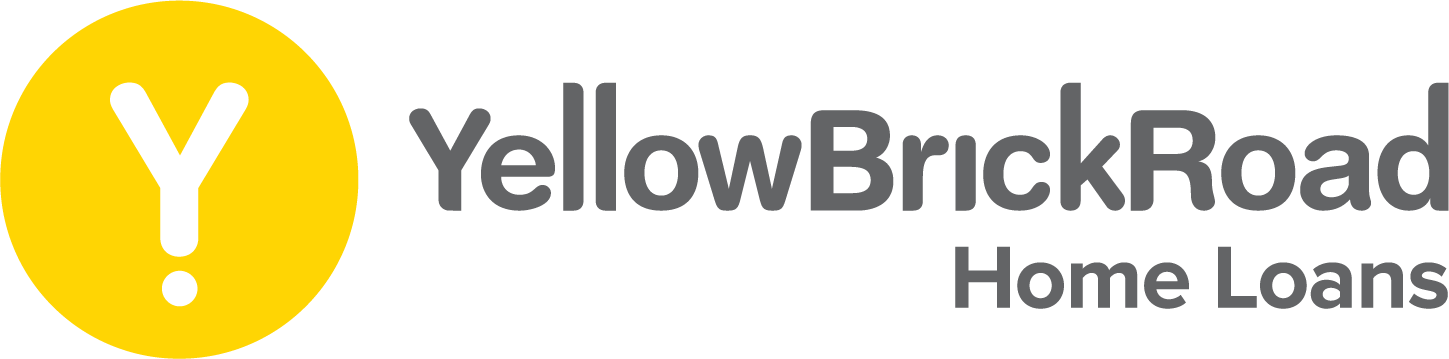 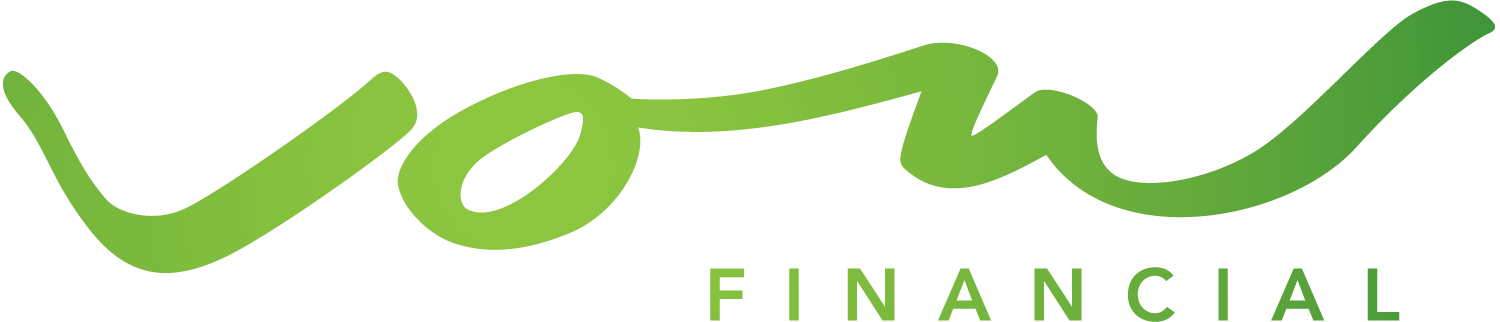